Forsjálum dugir fyrirvarinn!
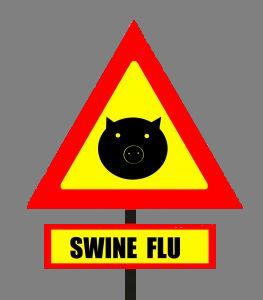 Zapobieganiy infekcji swinskiej grypy.
Tekið saman af Sólbjörgu G. Sólversdóttur hjúkrunarfræðingi Heilsuverndar.
H1N1
Wirus który powstal w polaczeniu swinskiej, ptasiej i ludzkiej grypy typu A.
Pierwszy przypadek zachorowan odnotowano w kwietniu’ 09 w Meksyku.
Pierwszy przypadek na Islandi odnotowano 23 maja 2009.
11 czewca, 2009 oglosono pandemie(szósty najwyzszy stopien zagrozenia)

Najnowsze informacje podaja,ze 51 osób jest nosicielem wirusa H1N1 na Islandi.
(dane od lekarza  glównego  z 31 czerwca 2009)
Sólbjörg G. Sólversdóttir 24.7.2009
Objawy grypy H1N1
Objawy grypy:
Ból gardla
Wysoka goraczka
Suchy kaszel
Uczucie wyczerpania
Bóle mesniowe
Bóle kostno - stawowe
Ból glowy
Moze wystapic rowniez :
katar, nudnosci, biegunka lub wymioty czsami nawet	sztywnosc,utrata przytomnosci,dezorientacja
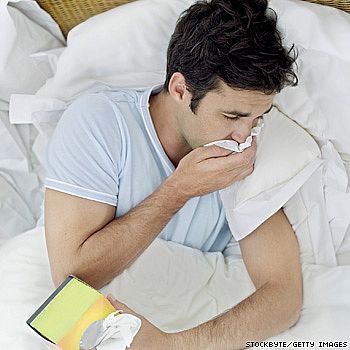 Sólbjörg G. Sólversdóttir 24.7.2009
Czas zakazenia i droga przenoszenia
Od czasu zakazenia do pierwszych objawów czas wynosi 2 do 3 dni ale moze trwac nawet od 1 do 7 dni
Drogi zakazenia:
Poprzez kaszel(z odl. 4 metrów)
Poprzez kichanie(z odl. 4 metrów)
Poprzez rece – kontakt z chora 
osoba lub otoczeniem , gdzie 
przenosi sie wirus np.do oczu lub 
jamy ustnej.
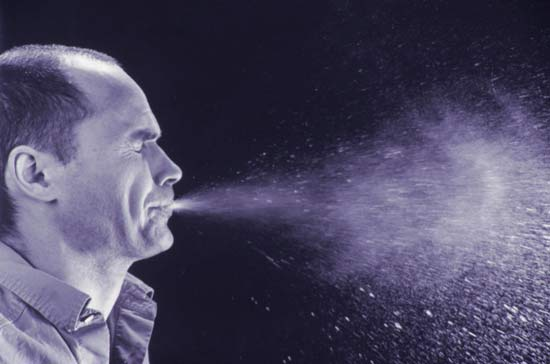 Sólbjörg G. Sólversdóttir 24.7.2009
Zalecenia higieniczne!
Myj rece.
Uzywaj zawsze chusteczek do nosa jednorazowego uzytku.
Badz w domu jezeli masz grype.
Jezeli nie masz chusteczek zaslaniaj twarz reka jezeli chcesz kichnac lub kaszlec.
Wyrzucaj chusteczki prosto do kosza.
Sólbjörg G. Sólversdóttir 24.7.2009
Czy Twoja higiena rak jest prawidlowa?
Kiedy nalezy myc rece?
Zawsze  kiedy doszlo do kontaktu z osoba zakazona.
Rece nalezy myc w przypadku kaszlu lub kataru bez wzgledu na to czy uzywa sie chusteczki do nosa czy tez nie.
Jezeli wykonuje sie brudna prace i idzie do czystej.
Przed przystapieniem do innej pracy
	np.szykowanie jedzenia.
Po zkonczeniu brudnej pracy.
Po zdjeciu rekawic.
Przed i po spozyciu posilkow.
Po wyjsciu z toalety.
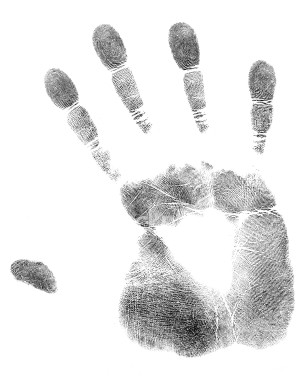 Sólbjörg G. Sólverdóttir 24.7.2009
Szczególy dotyczace mycia rak!
Mycie 
	w celu usuniecia brudu,martwego naskórka oraz innych bakteri z rak.
Mydlo
	rozpuszcza brud z rak i usuwa szkodliwe bakterie.
Ciepla woda
	w celu splukania brudu z rak.
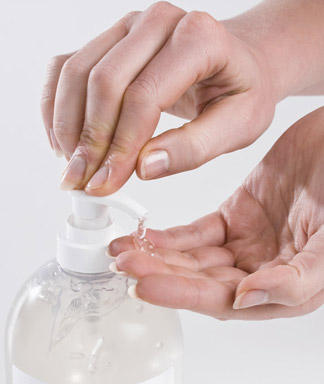 Sólbjörg G. Sólversdóttir 24.7.2009
Technika mycia rak
Sólbjörg G. Sólversdóttir 24.7.2009
Wykonuj higiene rak prawidlowo
Osusz rece po umyciu rak jednorazowym recznikiem i uzyj go do zakrecenia kranu.
Uzywaj rekawic podczas pracy.
Uzywaj czystych rekawic podczas kiedy zaczynasz robic cos innego.  
Umyj/zdezynfekuj rece spirytusem po zdjeciu rekawic.
Uzywaj spirytus dezynfekcyjny przed kazdym przystapieniem do pracy i po jej zakonczeniu.
Powiadom przelozonego jezeli masz rane(y) na rekach.
Zabezpiecz   rane(y) na rece(ch) lub tez w przypadku podejrzenia og zakazenie rany nalezy pobrac 
	wymaz z rany.
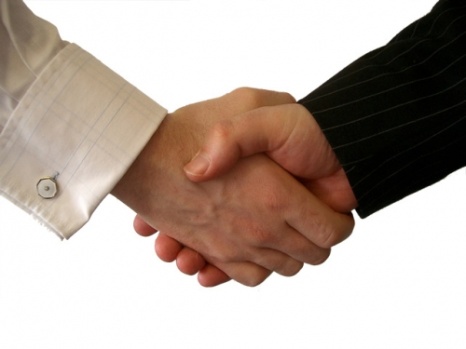 Sólbjörg G. Sólversdóttir 24.7.2009
Co ma wplyw na nie dokladne mycie rak?
Bizutera,zegarek,bransoletki.
Pzedluzone paznokcie i malowane.
Rana,pekniecia naskórka.
Nie prawidlowe mycie rak.
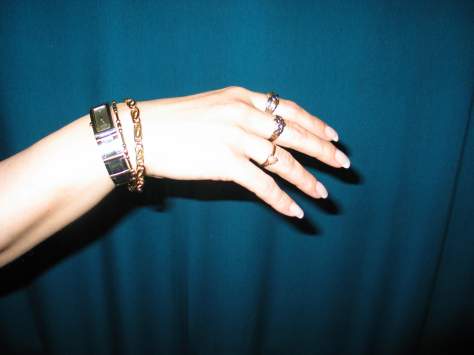 Sólbjörg G. Sólversdóttir 24.7.2009
Dezynfekcja spirytusem!
Skuteczna metoda w celu zniszczenia bakteri.
Dezynfekcja spirytusem trwa krócej.
Nalezy myc rece mydlem i jednoczesnie dezynfekowac spirytusem w przypadku wykonywania brudnej pracy.	

Nalezy uzywac lokcia do 
pobrania mydla z dozownika jak
Pokazuje rysunek.
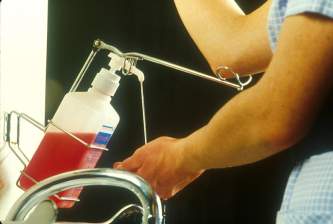 Sólbjörg G. Sólversdóttir 24.7.2009
Maski ochronne
Badania wykazaly,ze maska ochronna nie chroni przed zrazeniem  sie grypa.
Maska ochronna moze dac zludzenie , ze chroni przed grypa jednak njwieksze znaczenie ma higiena rak.
Tam gdzie nalezy uzywac masek ochronnych nalezy je zmieniac czesciej  i wedlug zalecen.
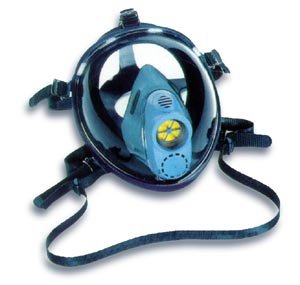 Sólbjörg G. Sólversdóttir 24.7.2009
Miejsce pracy
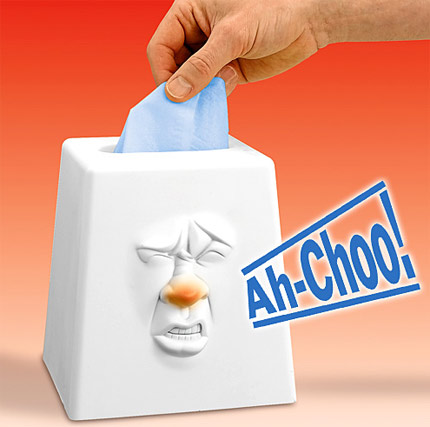 Dobre warunki do mycia rak.
Powinny byc reczniki jednorazowego 
	uzytku do wycierania rak  a nie reczniki.
	
Spirytus z dozownikiem przy kazdym zlewie.
Powinny byc myte czesciej klamki od drzwi, windy,krany,wspólne klucze,kopiarki itp.

	Nalezy podporzadkowac sie panujacym regulom dotyczacym  higieny pracy.
Sólbjörg G. Sólversdóttir 24.07.2009
Zapobieganie
Szczepionka przeciwko grypie H1N1 pojawi sie na jesien dlatego kazdy powinien  pomyslec sam jak uniknac zakazenia  grypa.
Nalezy byc w domu w przypadku wymienionych objawwów i skontaktowac sie z lekarzem.
Przestrzegac higieny rak i jezeli sa dzieci w domu nauczyc je aby myly rece i przestrzegaly higieny.

Dobre zdrowie jest jak na wage zlota...............
Tlumaczyla  Malgorzata Kntorska, pilegniarka Heilsuvernd.
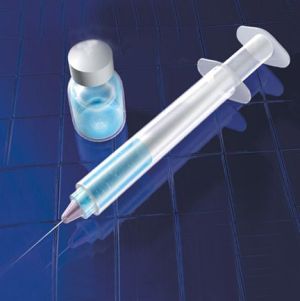 Sólbjörg G. Sólversdóttir 24.7.2009